Как путешествует письмо?
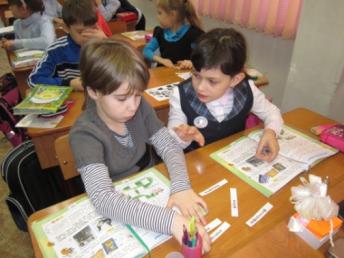 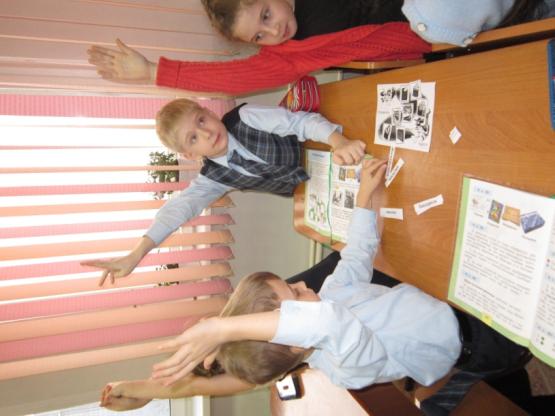 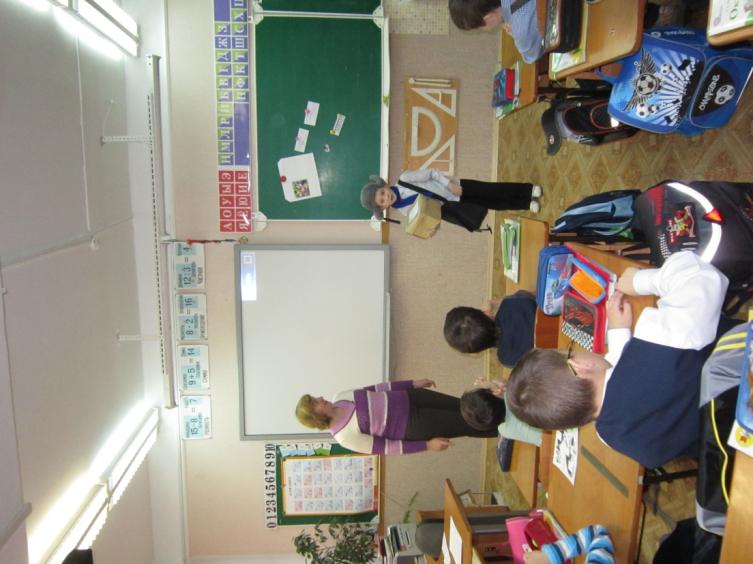 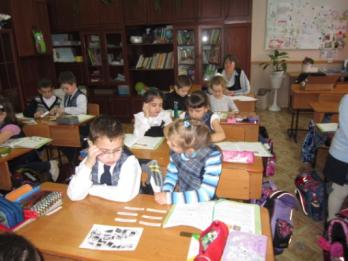 Выполнила: учитель начальных классов
МБОУ СОШ № 143 г. Красноярска
Лелюк Оксана Васильевна
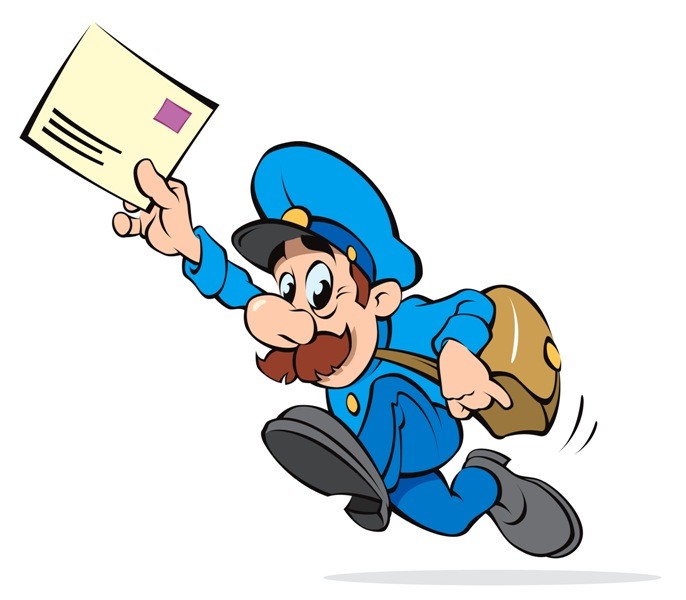 Письмо - написанный текст, посылаемый кому-нибудь.
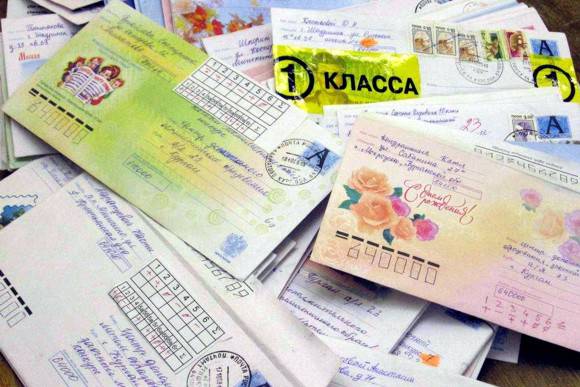 Конверт - пакет для пересылки бумаг.
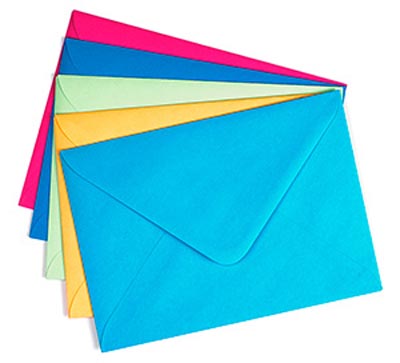 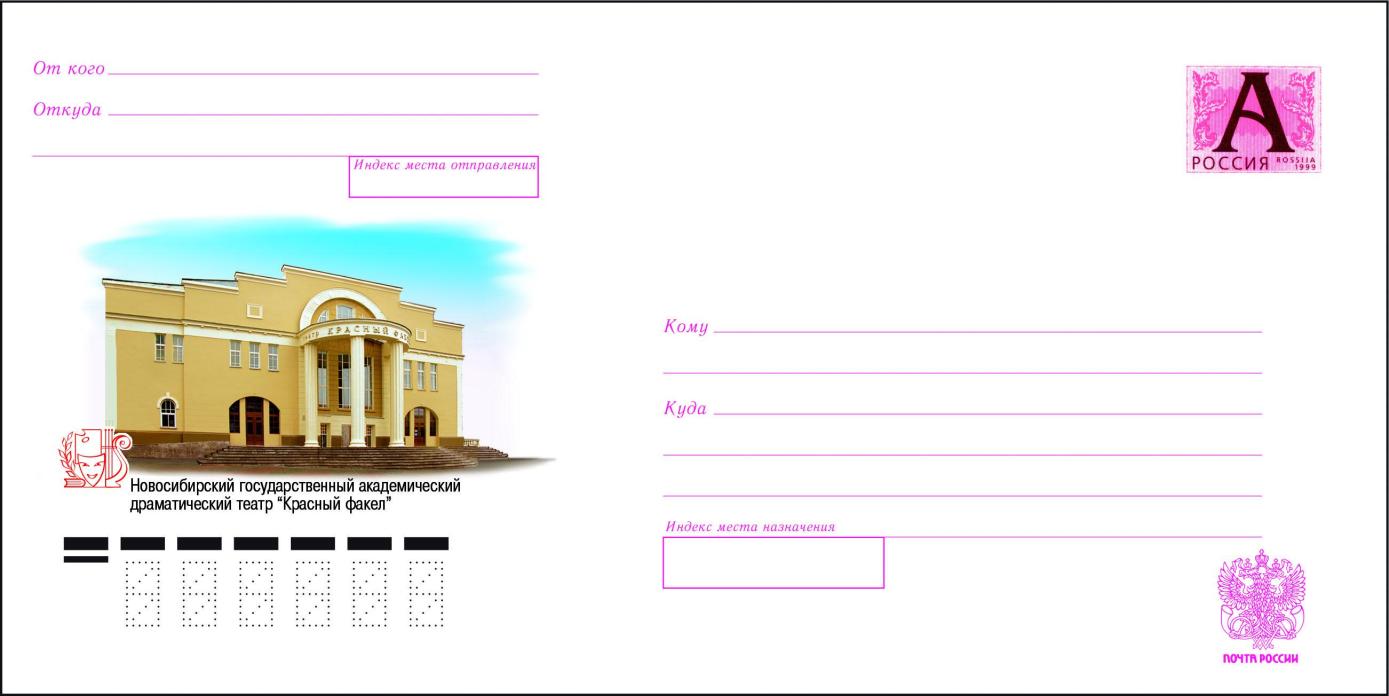 Филателисты
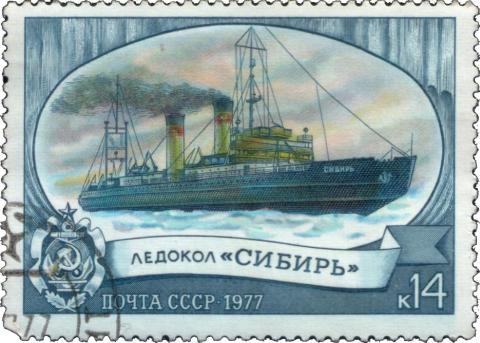 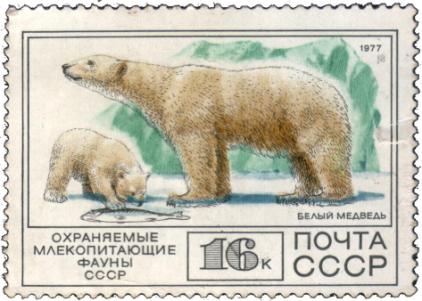 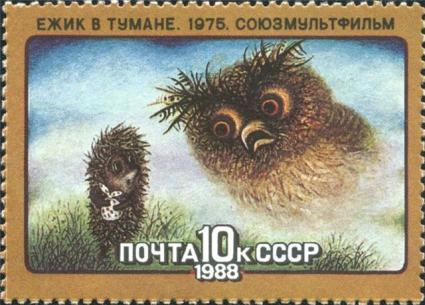 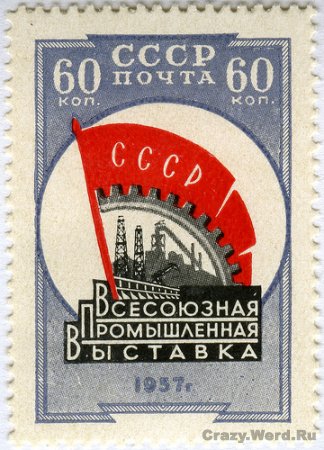 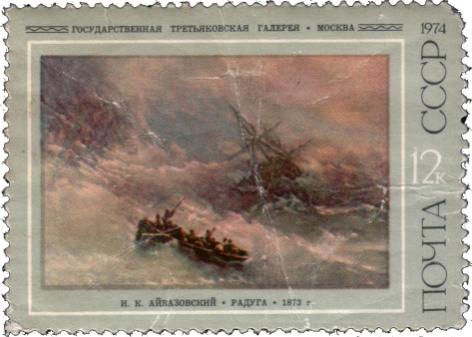 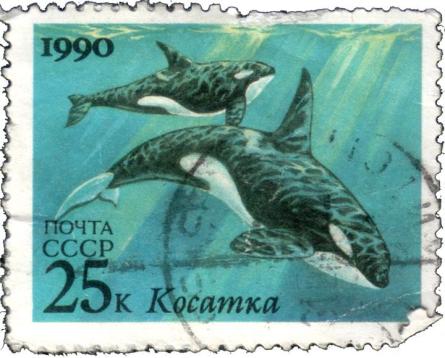 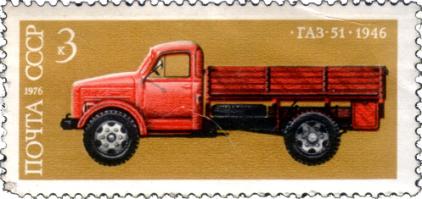 Индекс – указатель.
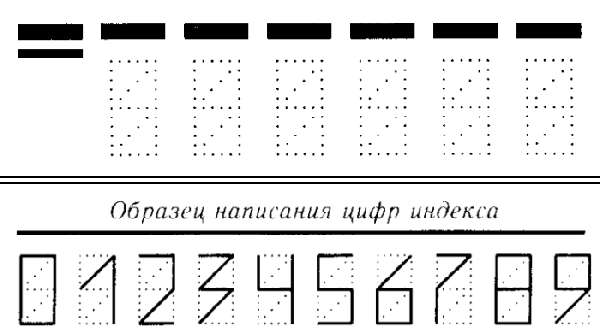 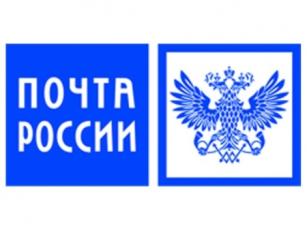 Кто занимается рассылкой почты?
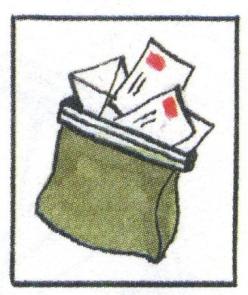 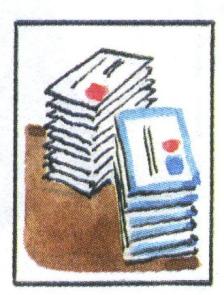 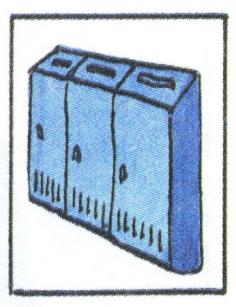 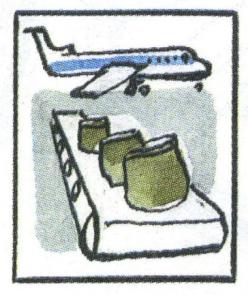 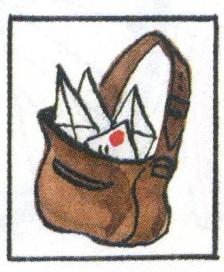 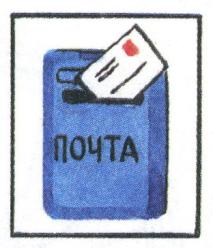 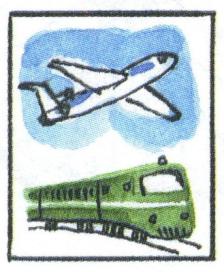 Физминутка
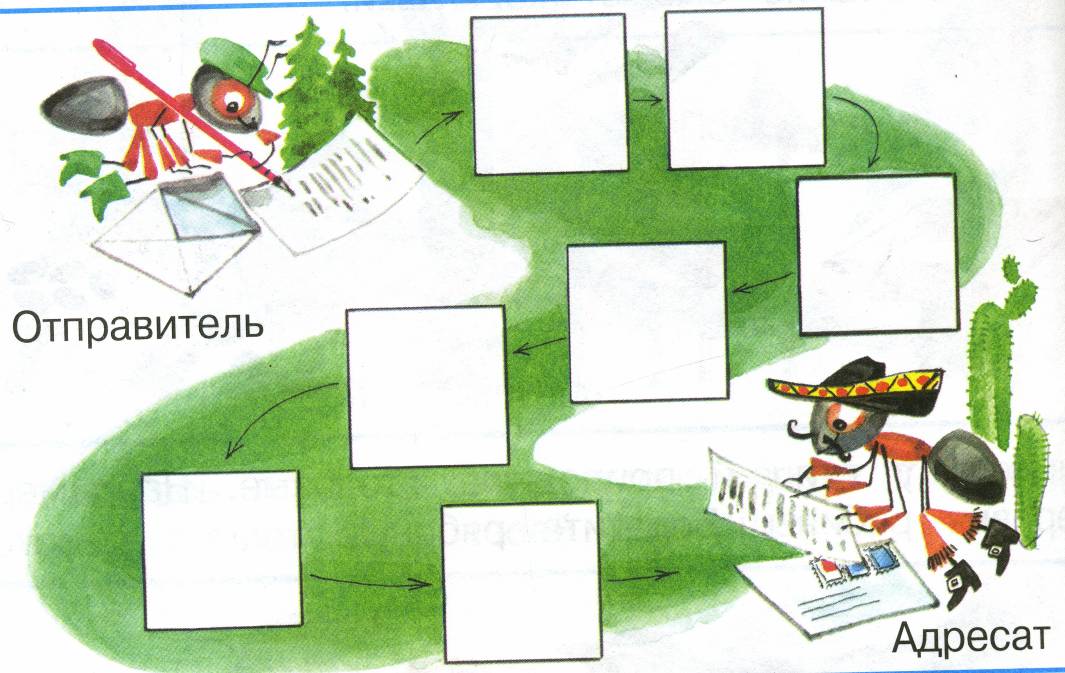 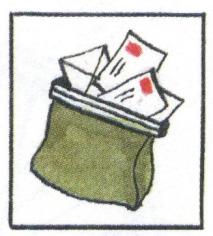 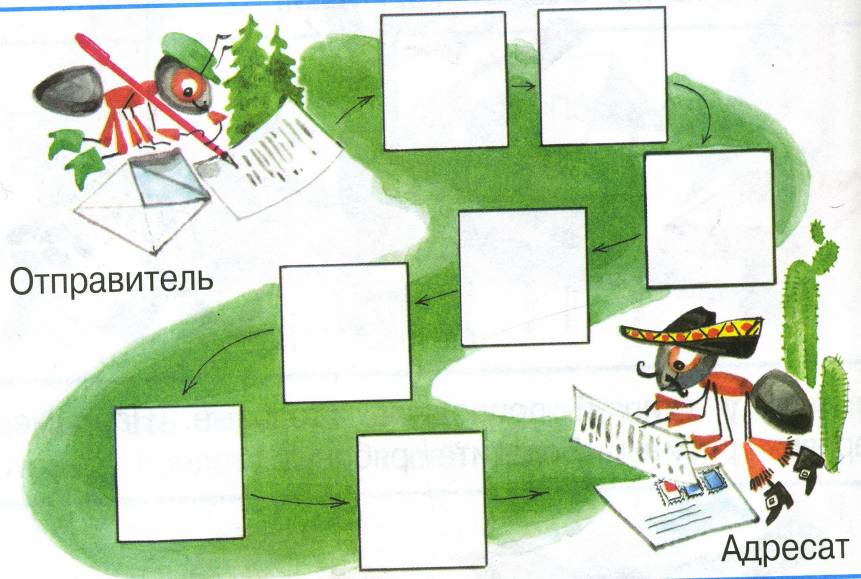 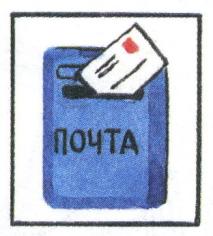 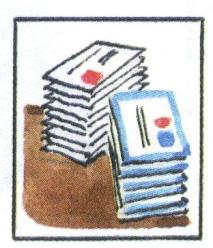 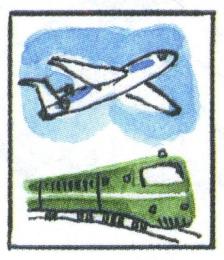 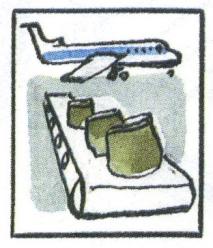 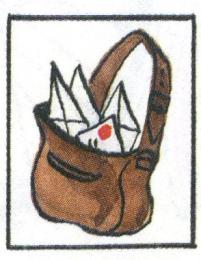 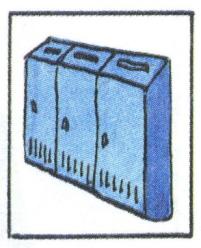 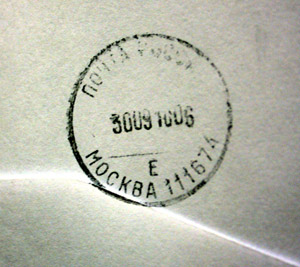 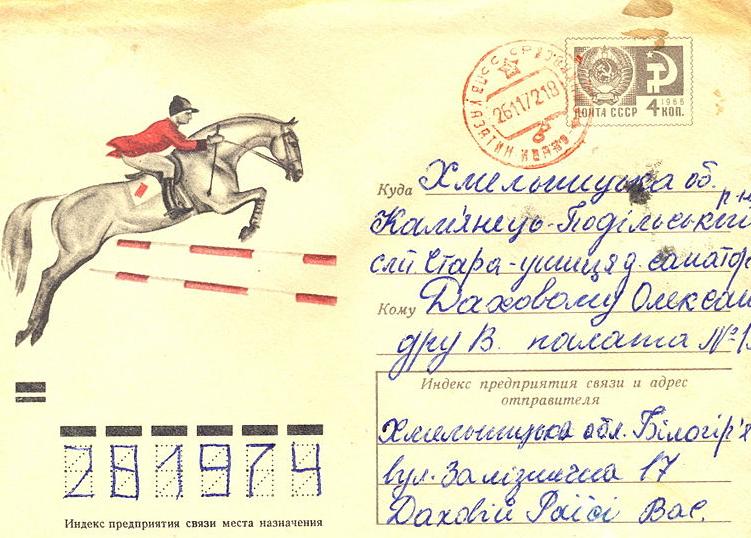 Почтамт на Комсомольской площади в Москве.
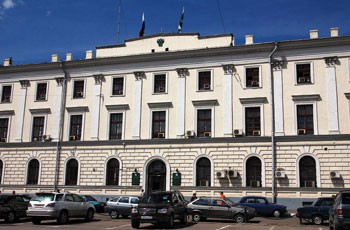 Соедини правильно, назови виды почты
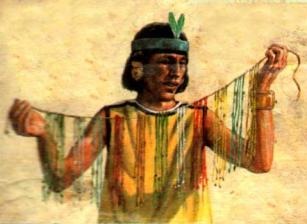 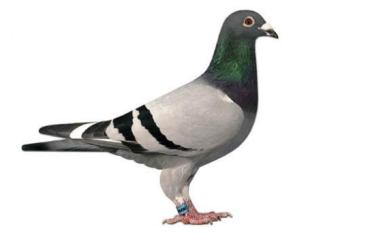 Письмо Кипу
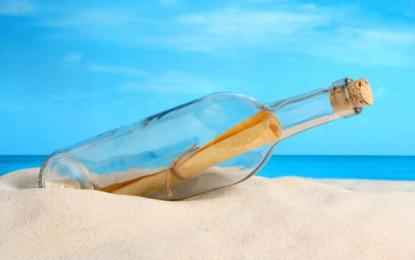 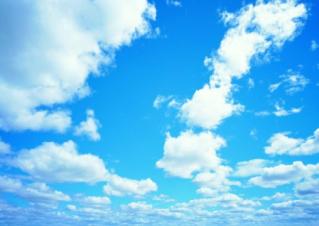 Голубиная почта
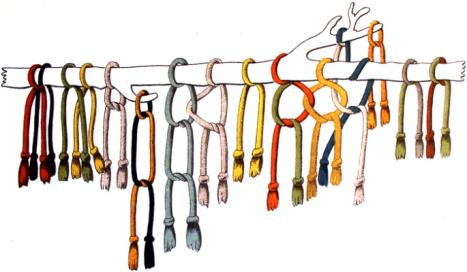 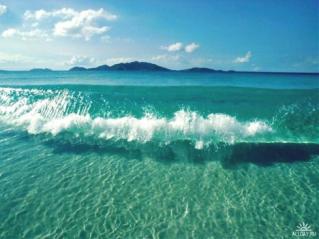 Бутылочная почта
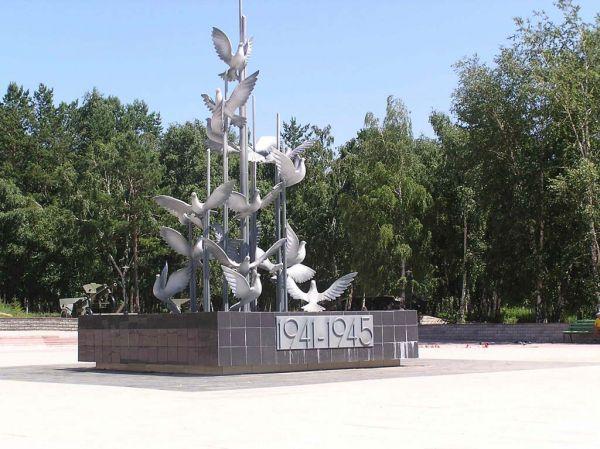 Различные почтовые сообщения
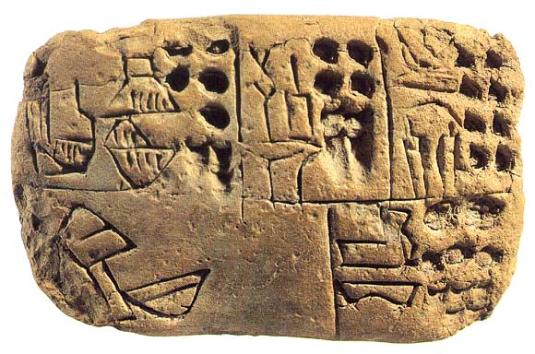 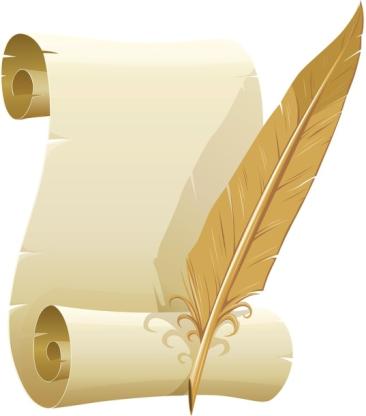 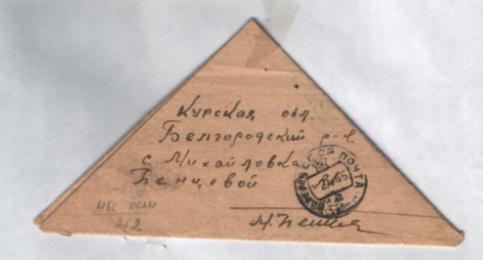 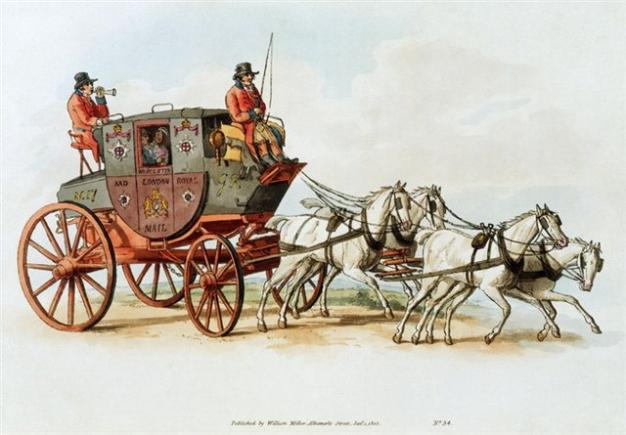 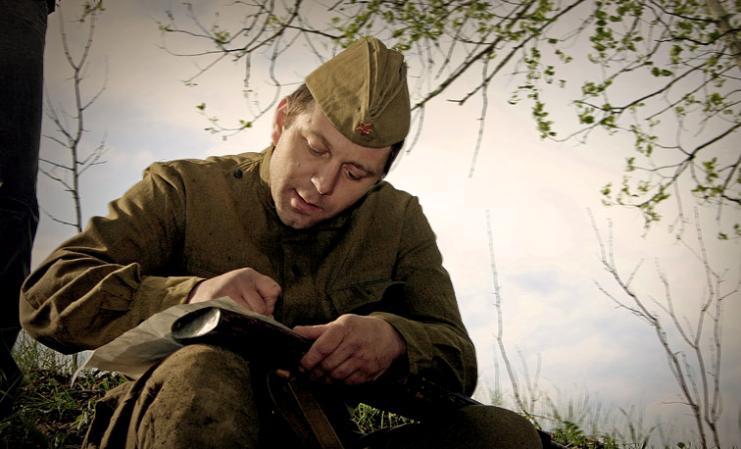 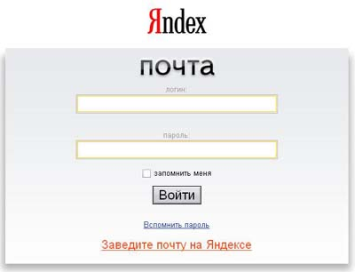 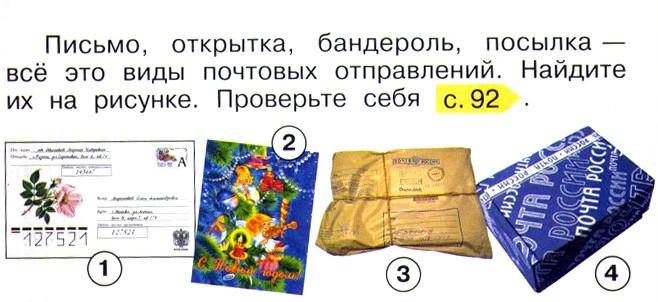 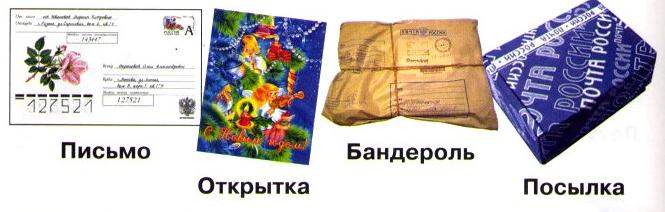 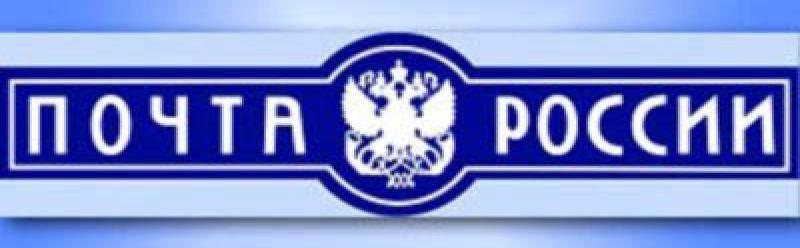 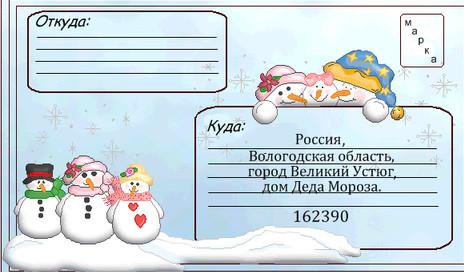 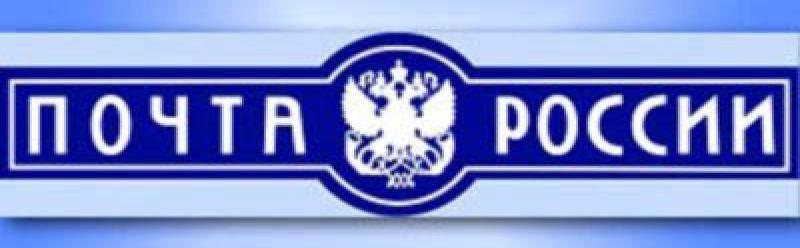 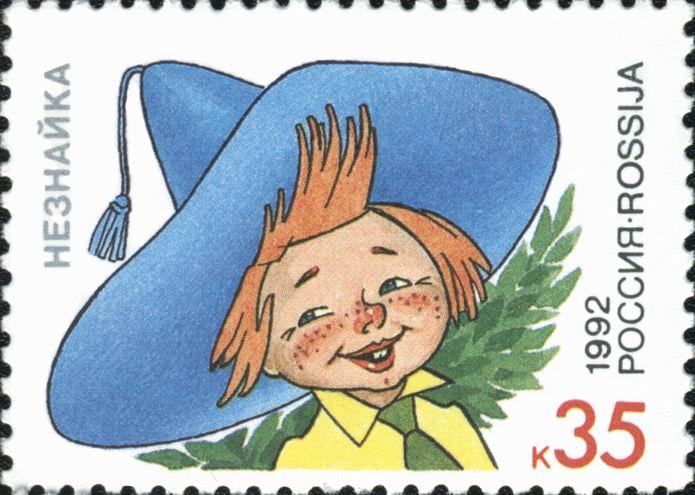 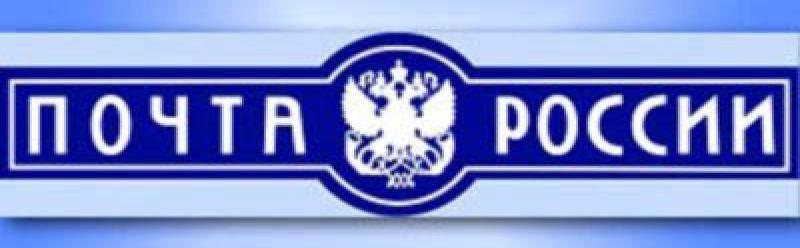 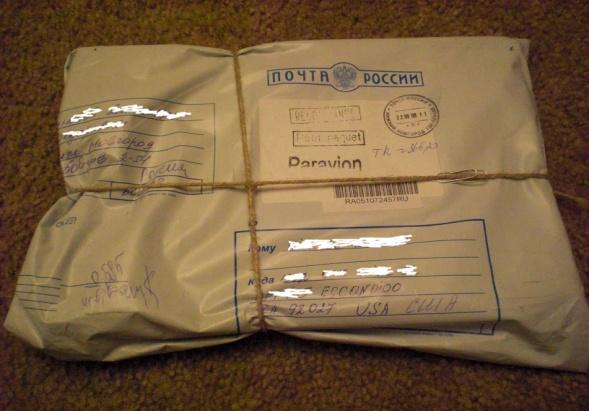 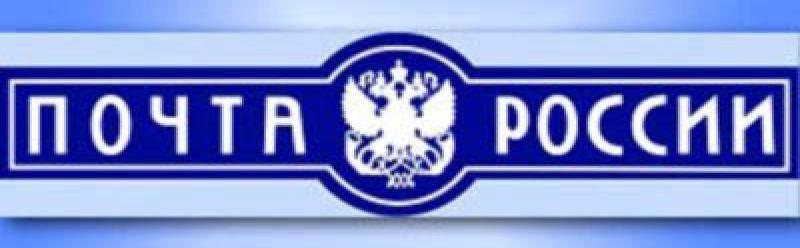 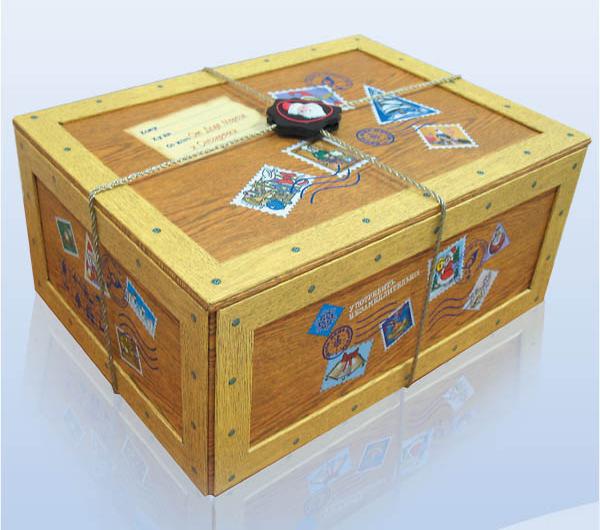 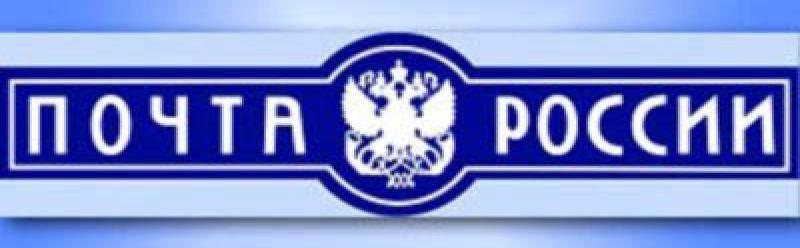 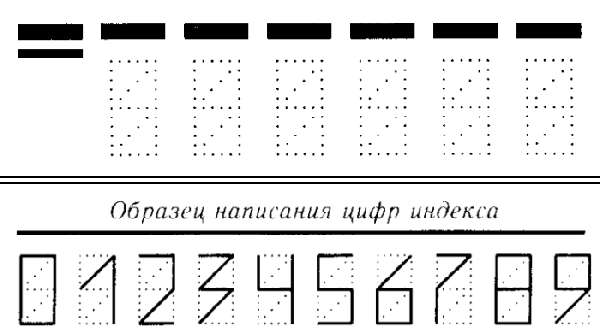 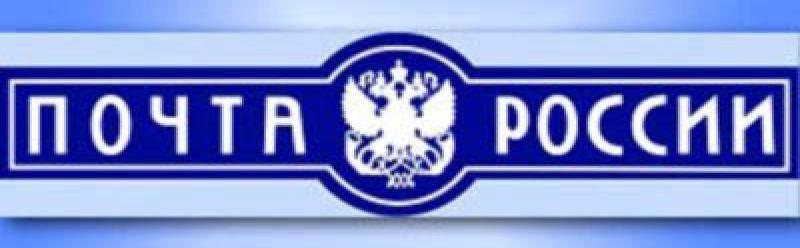 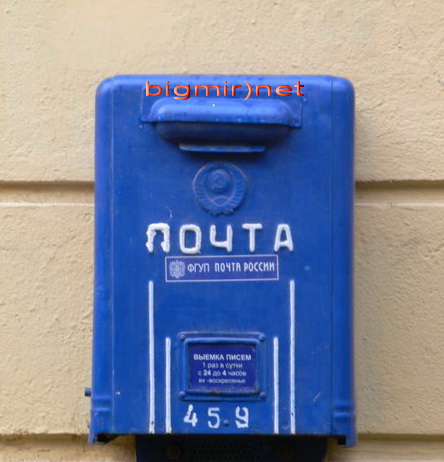 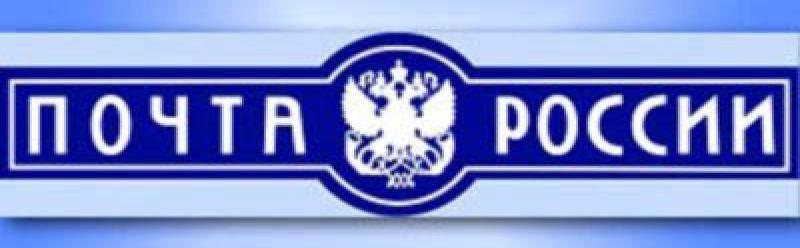 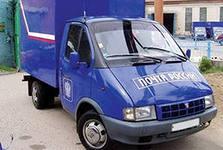 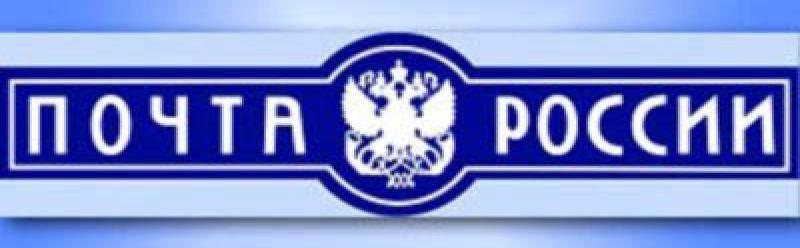 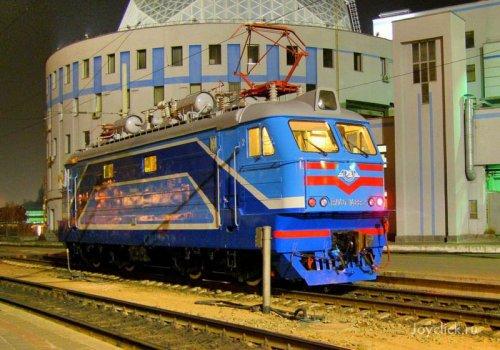 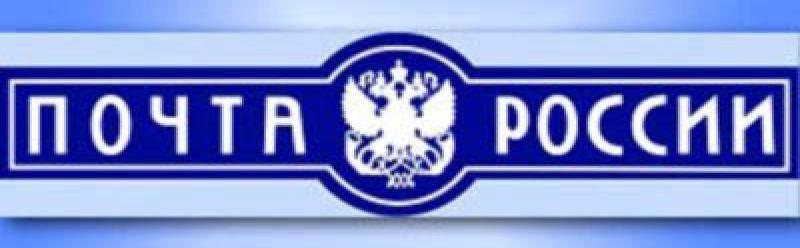 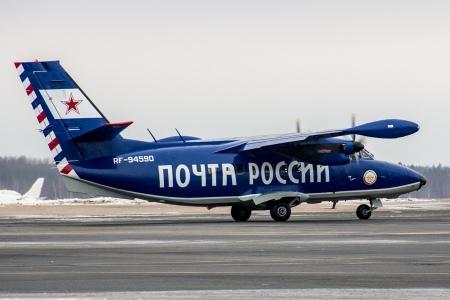 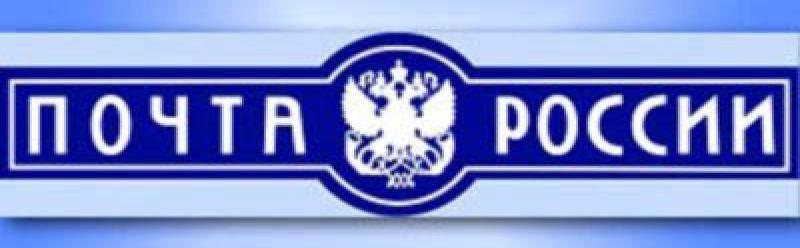 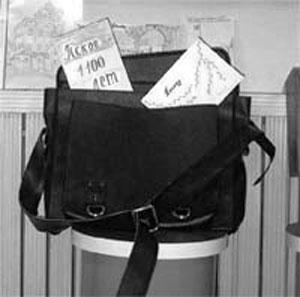 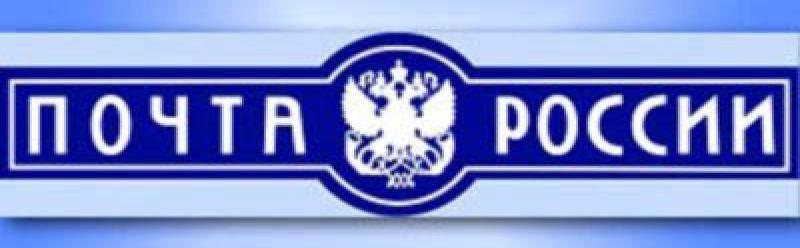 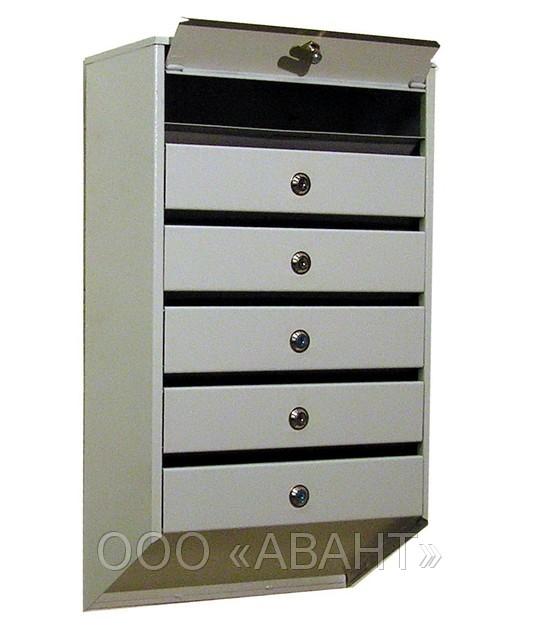 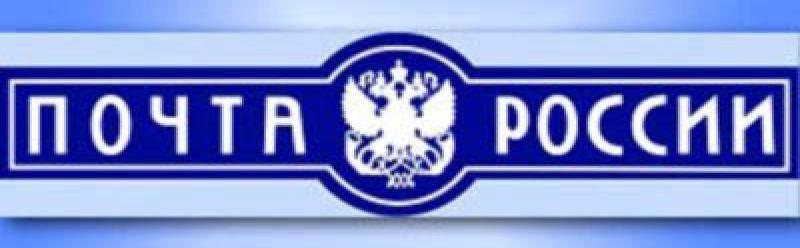 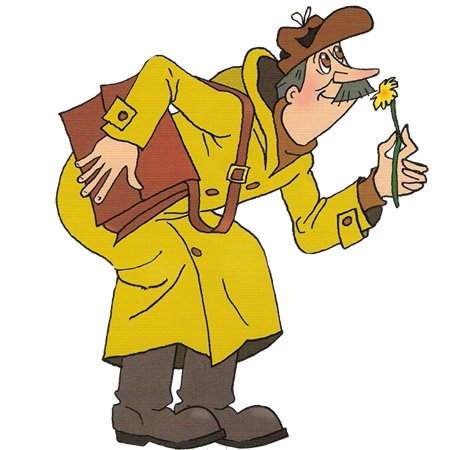 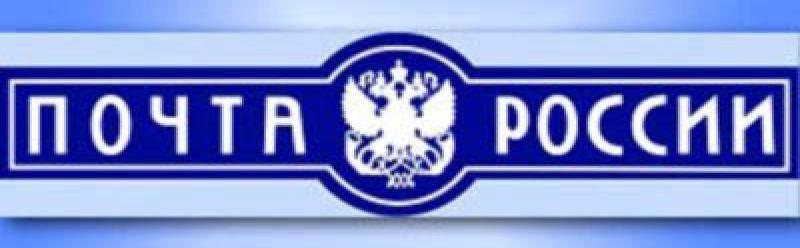 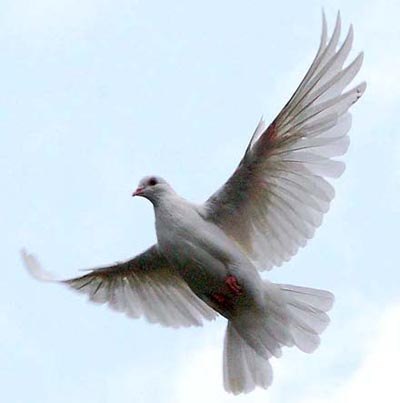 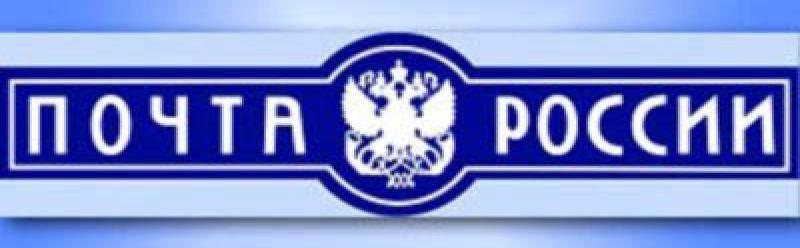 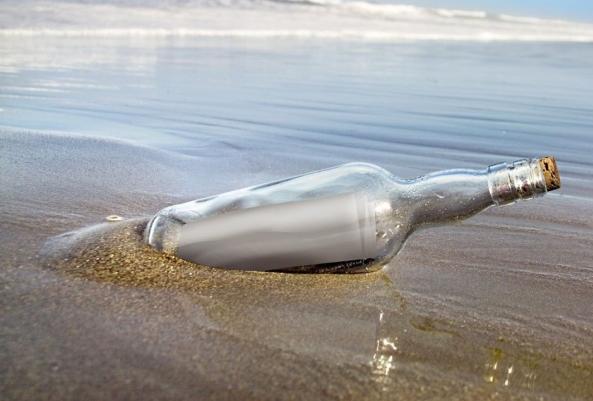 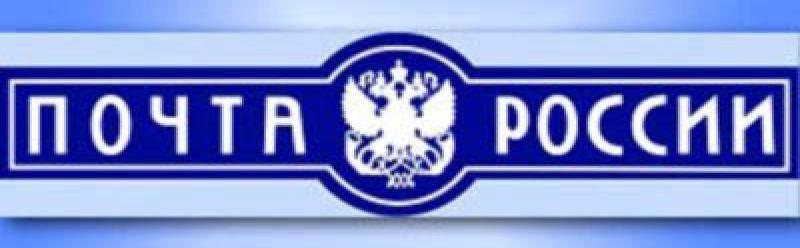 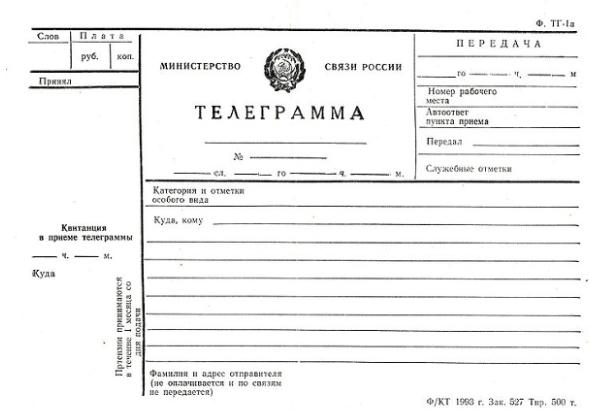